CHÀO MỪNG CÁC EM ĐẾN VỚI BUỔI HỌC NGÀY HÔM NAY!
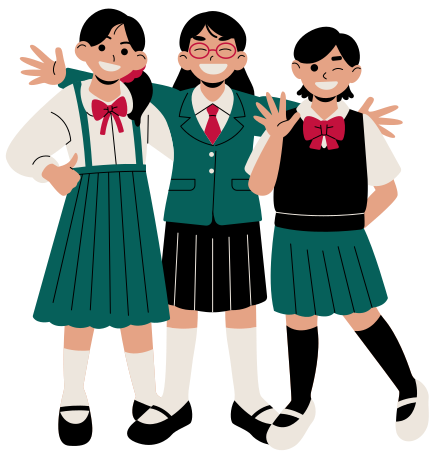 Trò chơi Ai nhanh trí hơn?
KHỞI ĐỘNG
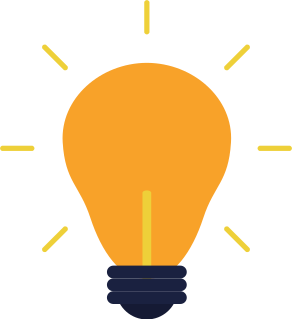 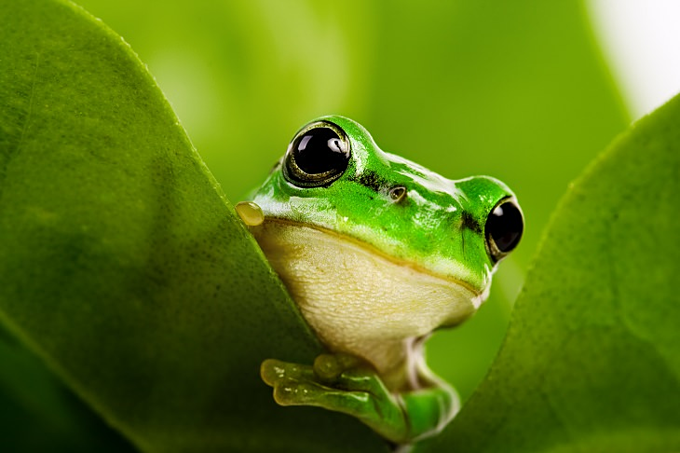 Kể tên các nhóm Động vật có xương sống và không xương sống mà em đã học?
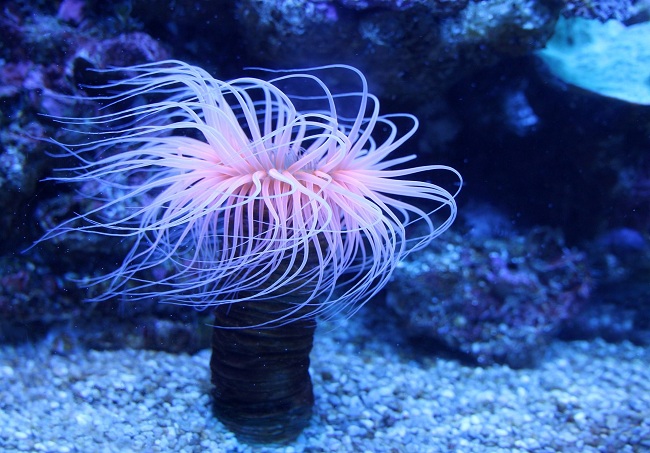 BÀI 32. THỰC HÀNH:QUAN SÁT VÀ NHẬN BIẾT MỘT SỐ NHÓM ĐỘNG VẬT NGOÀI THIÊN NHIÊN
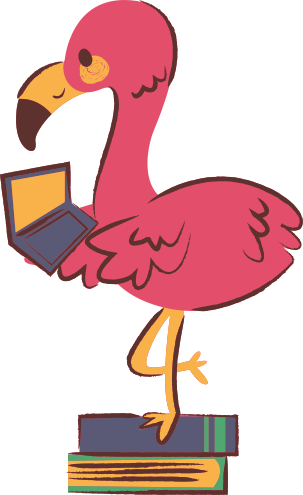 NỘI DUNG BÀI HỌC
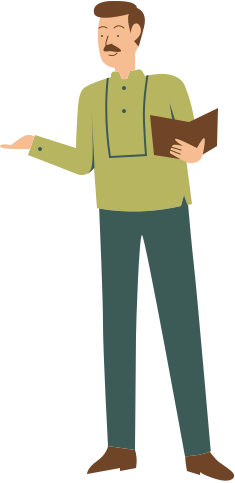 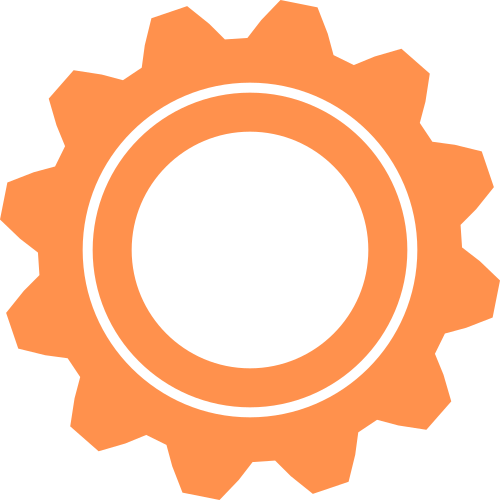 I
CHUẨN BỊ
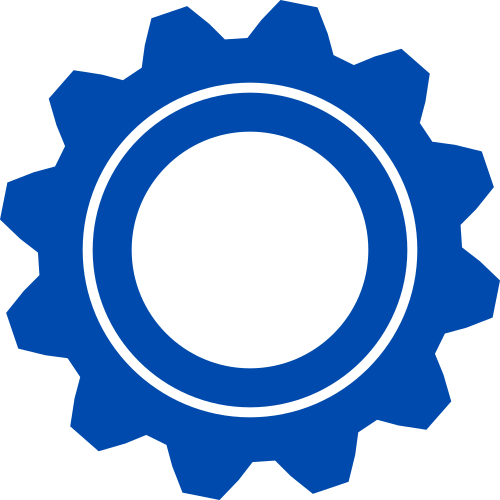 II
CÁCH TIẾN HÀNH
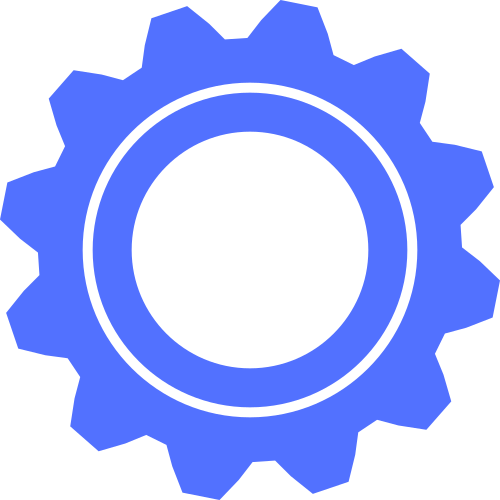 III
THU  HOẠCH
I. CHUẨN BỊ
Địa điểm: vườn trường, công viên,…
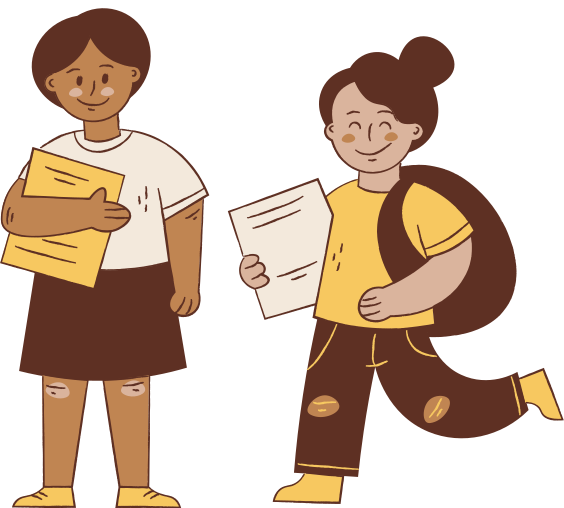 Dụng cụ: ống nhòm, máy ảnh, giấy, bút
Yêu cầu: tuân thủ các quy định an toàn, thực hành nghiêm túc
II. CÁCH TIẾN HÀNH
Nghiên cứu sgk và cho biết: Có bao nhiêu bước để tiến hành quan sát và nhận biết động vật?
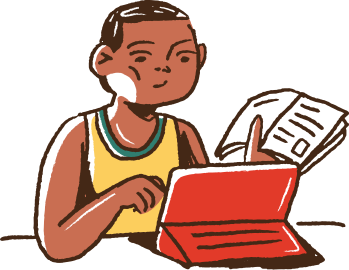 II. CÁCH TIẾN HÀNH
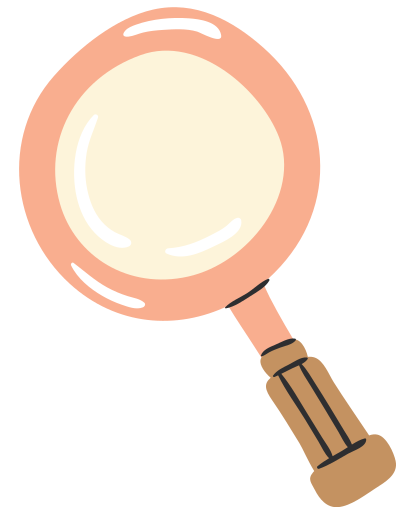 B1
Quan sát động vật ở các khu vực khác nhau
Tiến hành quan sát, chụp ảnh các loài động vật ở từng khu vực.
Ghi tên các loài đã quan sát được cùng với môi trường sống của chúng.
II. CÁCH TIẾN HÀNH
Quan sát hình dạng, màu sắc, đặc điểm chung của các loài động vật
B2
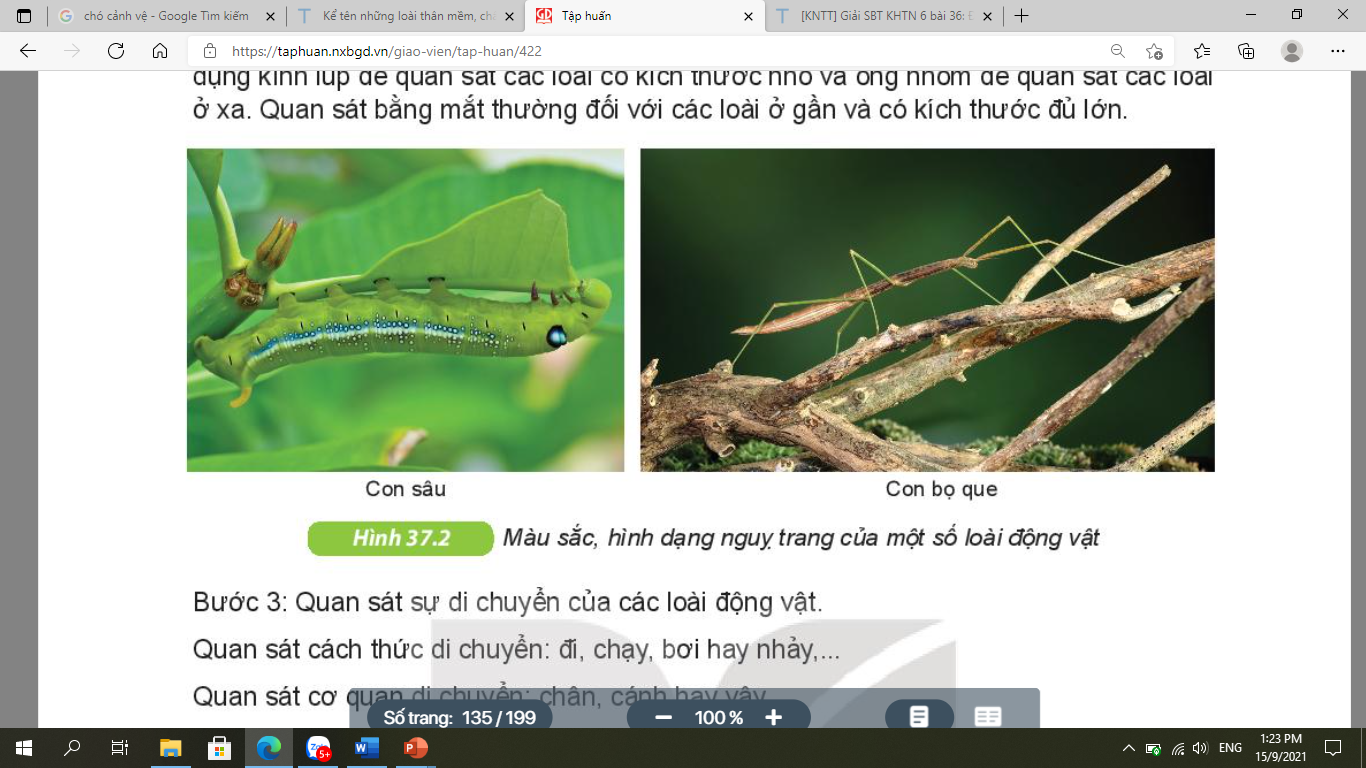 II. CÁCH TIẾN HÀNH
B3
Quan sát sựa di chuyển của các loài động vật
Quan sát hình thức di chuyển: đi, chạy, bơi, nhảy,…
Quan sát cơ quan di chuyển: chân, cánh, vây,…
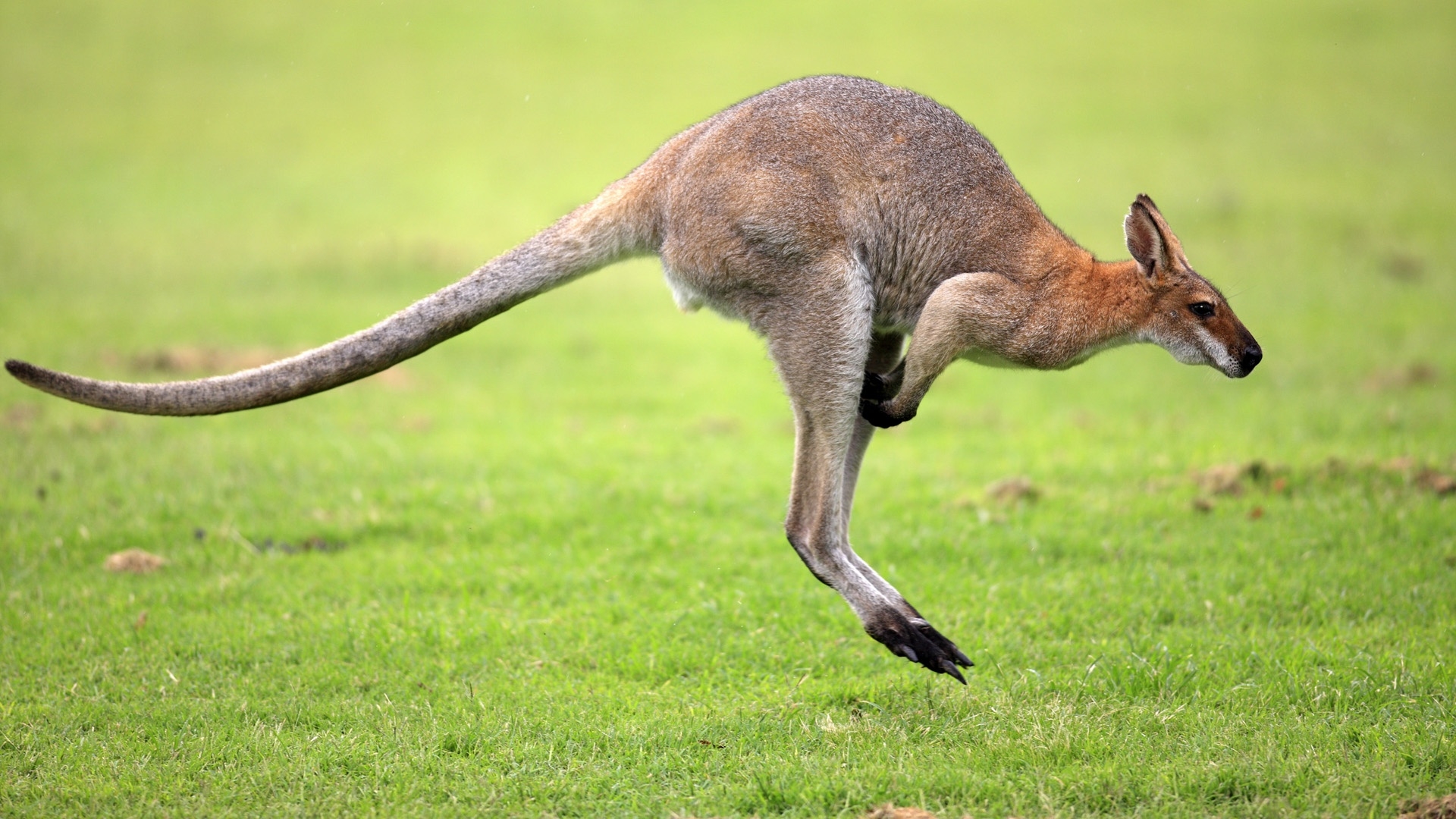 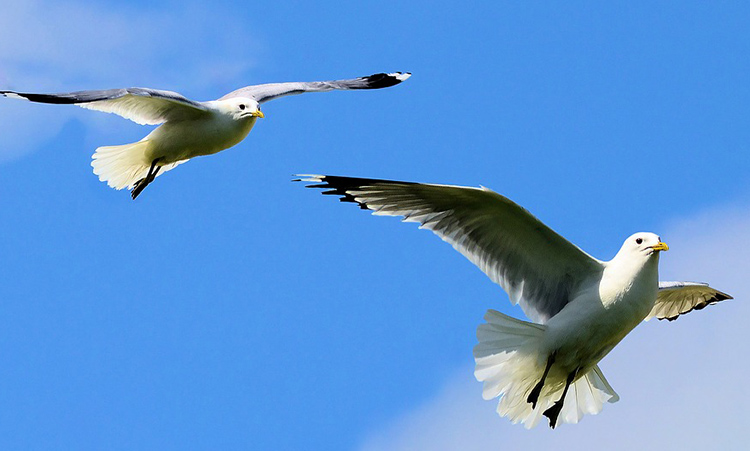 III. THU HOẠCH
Hoàn thành bảng thu hoạch theo mẫu
Trong đất
Cơ thể phân đốt
Trên cạn
Da ẩm ướt
Hình thoi, dẹp hai bên
Dưới nước
Lông mao bao phủ, có cánh
Trên cạn
Lông mao bao phủ, có 4 chân
Trên cạn
Ví dụ bảng liệt kê một số đại diện động vật quan sát được
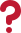 Trả lời câu hỏi
1. Trong khu vực quan sát:
- Nhóm động vật nào em gặp nhiều nhất? Nhóm nào gặp ít nhất?
- Nhận xét về hình dạng, kích thước, cơ quan di chuyển và cách di chuyển của chúng.
2. Kể tên các loài động vật có lợi/có hại cho cây.
3. Kể tên một số động vật có màu sắc trùng với màu môi trường hoặc có hình dạng trùng với một vật nào đó. Theo em, những đặc điểm này có ích gì cho chúng?
LUYỆN TẬP
Câu 1: Những dụng cụ nào sau đây cần phải được chuẩn bị trước khi quan sát sinh vật ngoài thiên nhiên?
Ống nhòm, dao, kéo
A
Máy ảnh, dao, kéo
B
Máy ảnh, giấy, bút
C
C
Máy ảnh, ống nhòm, giấy
D
LUYỆN TẬP
Câu 2: Thạch sùng là đại diện thuộc nhóm động vật nào sau đây?
Bò sát
Bò sát
Ruột khoang
Giun
Thú
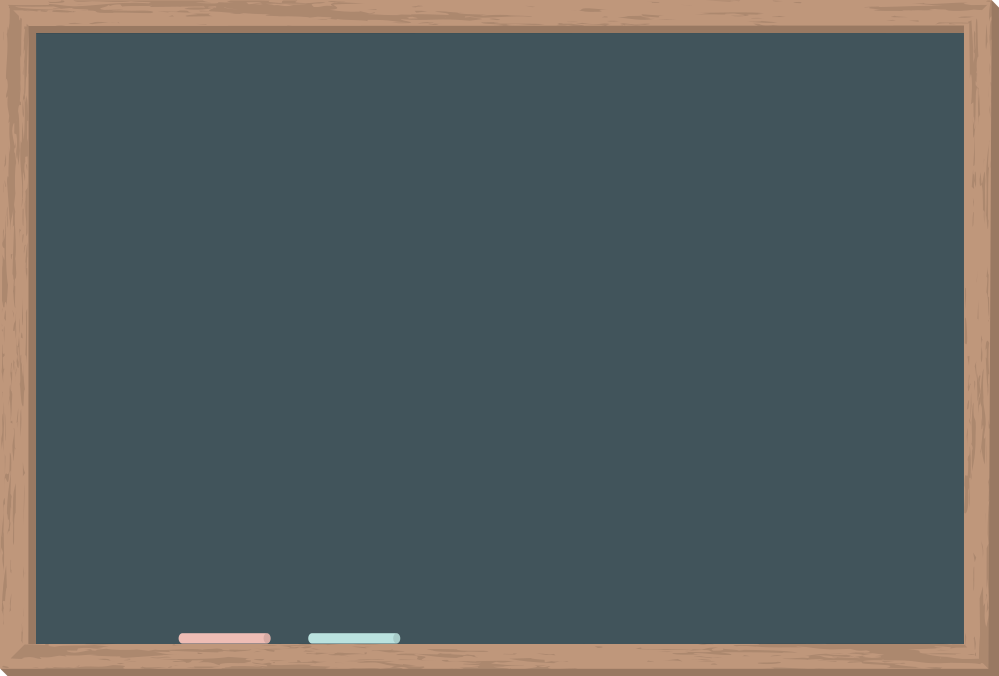 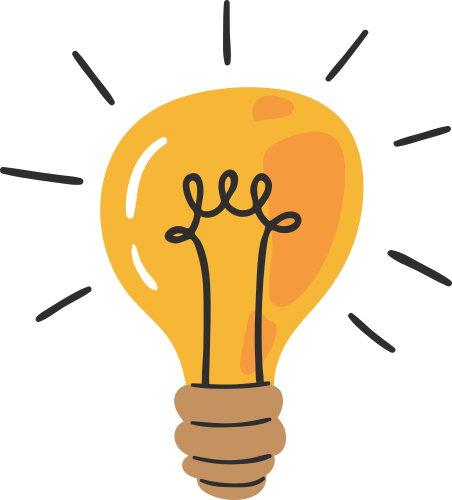 VẬN DỤNG
Thảo luận nhóm và trả lời các câu hỏi sau:
Động vật quý hiếm là gì? Cho ví dụ
Nếu một số biện pháp để bảo vệ chúng
Theo em có bao nhiêu cấp độ cần bảo vệ động vật ở Việt Nam?
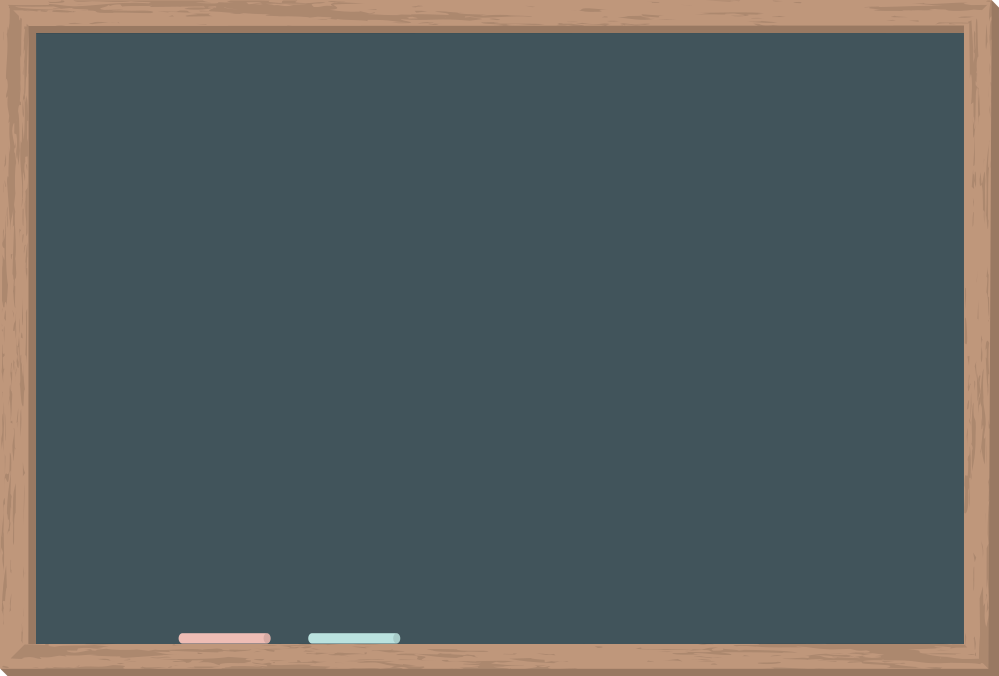 - Động vật quý hiếm là nhóm các động vật rất hiếm gặp, khan hiếm hoặc không thường xuyên gặp. 
+ Một số động vật quý hiếm ở Việt Nam:
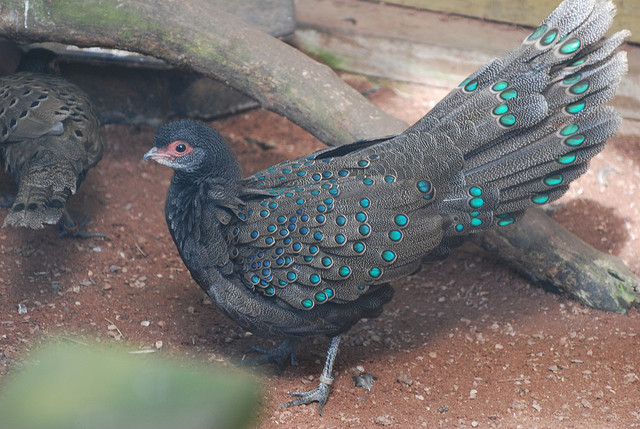 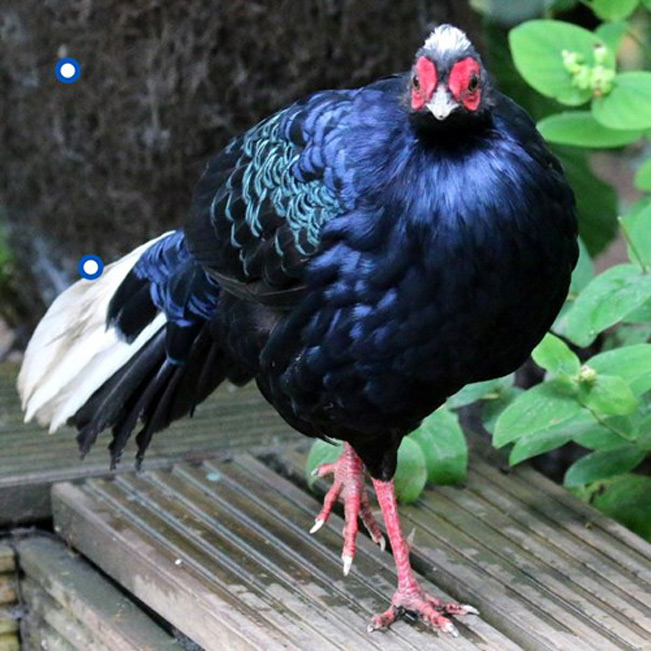 Gà tiền mặt đỏ
Gà lôi lam đuôi trắng
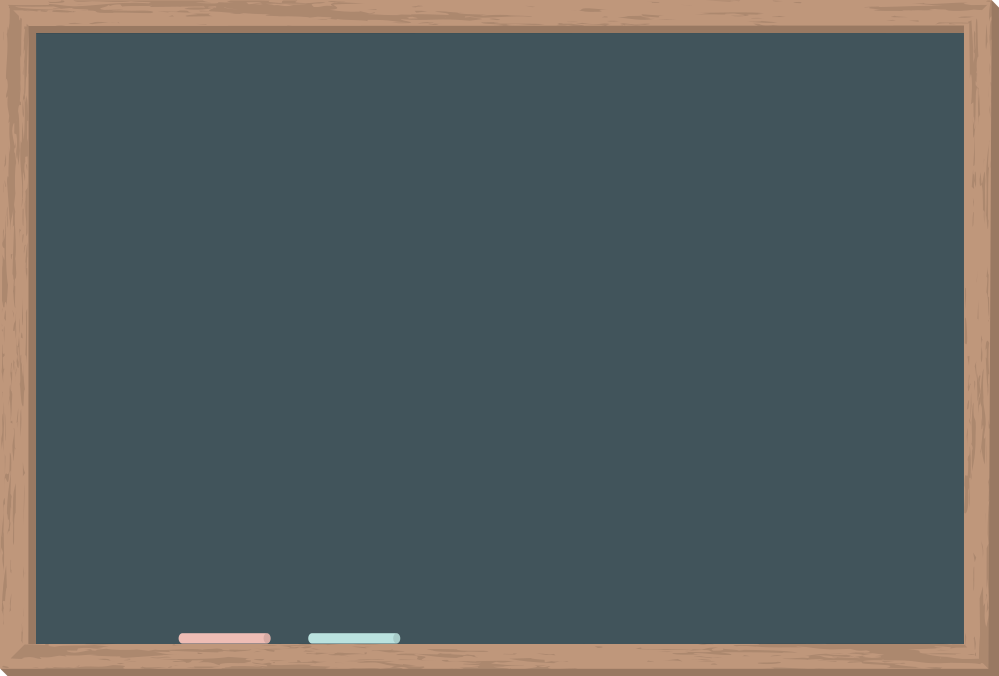 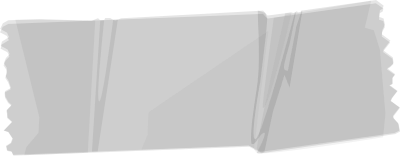 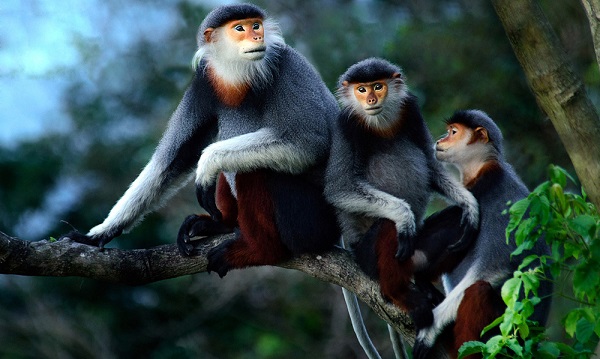 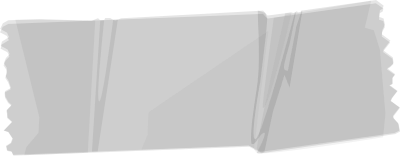 Voọc ngũ sắc
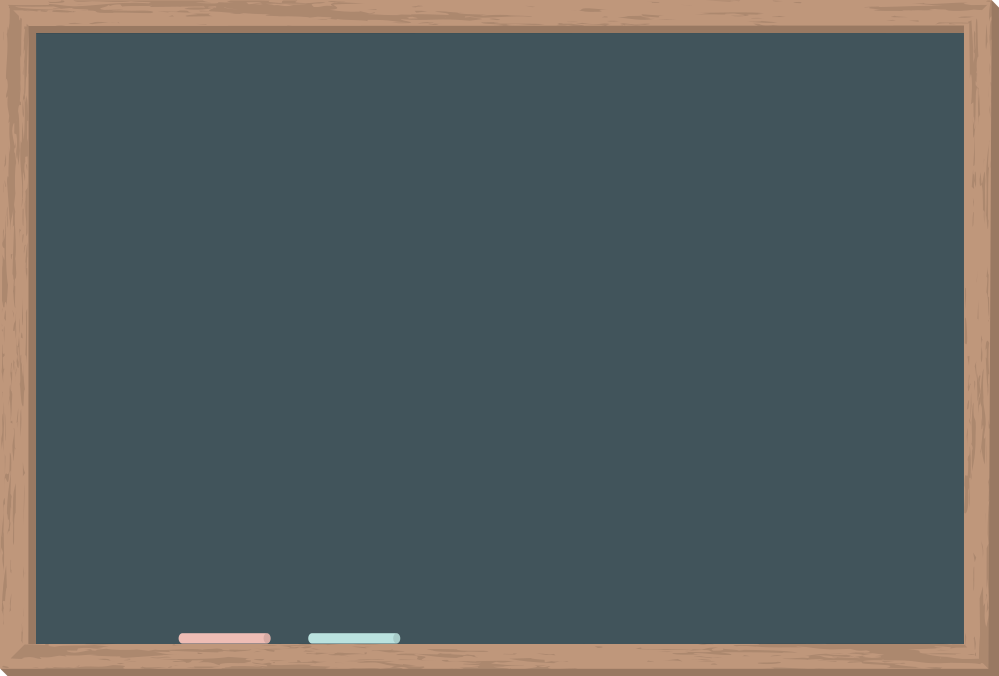 Một số biện pháp bảo vệ các động vật quý hiếm
- Đẩy mạnh việc bảo vệ môi trường sống của chúng.
- Cấm săn bắt, buôn bán trái phép.
- Phát triển chăn nuôi và xây dựng các khu bảo tồn thiên nhiên.
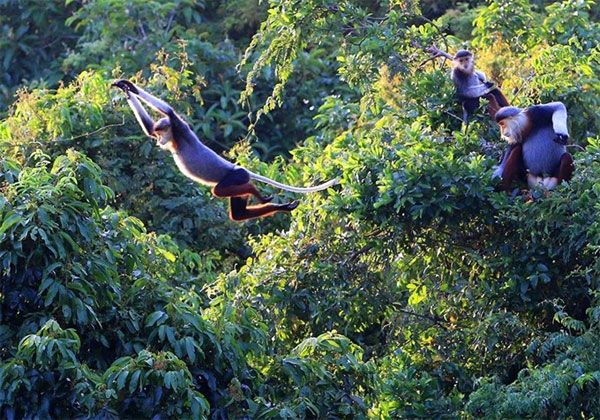 Voọc ngũ sắc tại khu bảo tồn thiên nhiên Sơn Trà
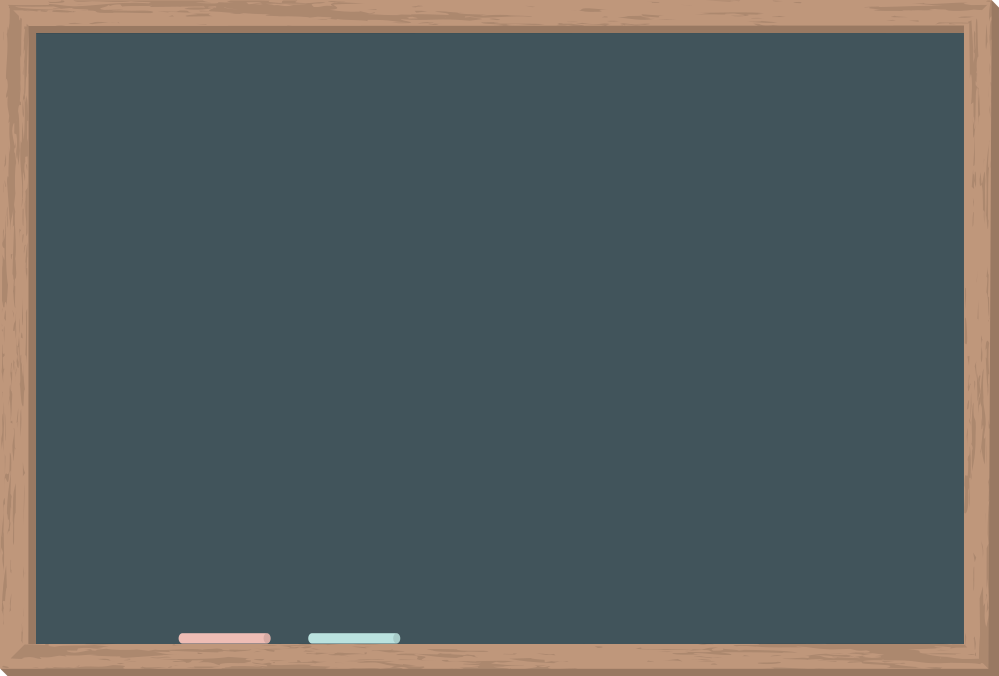 - Có tất cả 9 cấp độ cần bảo vệ động vật ở Việt Nam.
+ Từ các loài động vật phổ biến, không được đánh giá: chó, mèo,… đến các loài động vật đã tuyệt chủng đều được liệt kê trong “Sách Đỏ”.
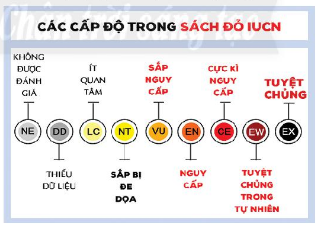 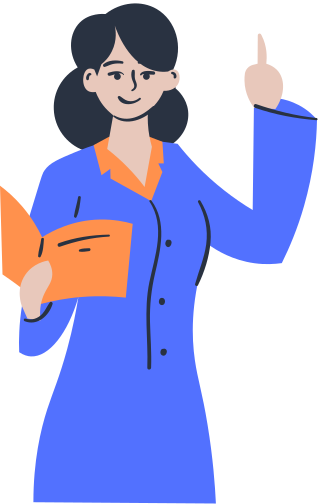 V. HƯỚNG DẪN VỀ NHÀ
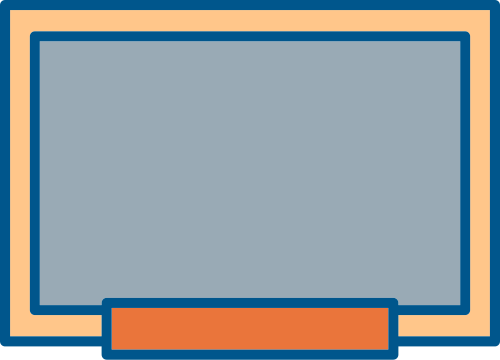 - Hoàn thành báo cáo thực hành và nộp vào giờ học sau.
- Đọc và chuẩn bị bài 38: Đa dạng sinh học.
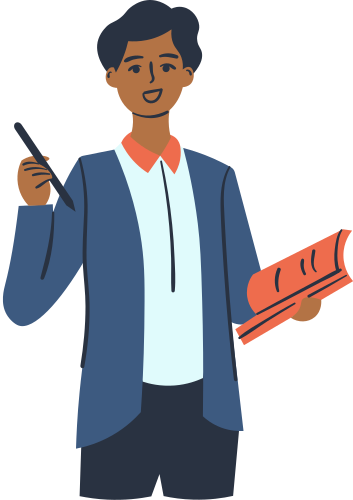 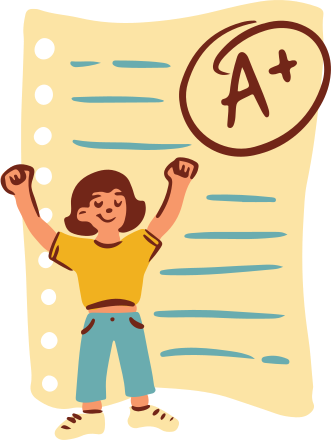 CẢM ƠN CÁC EM ĐÃ LẮNG NGHE BÀI GIẢNG!
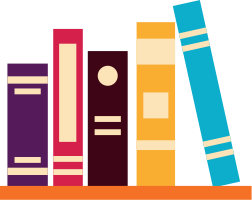